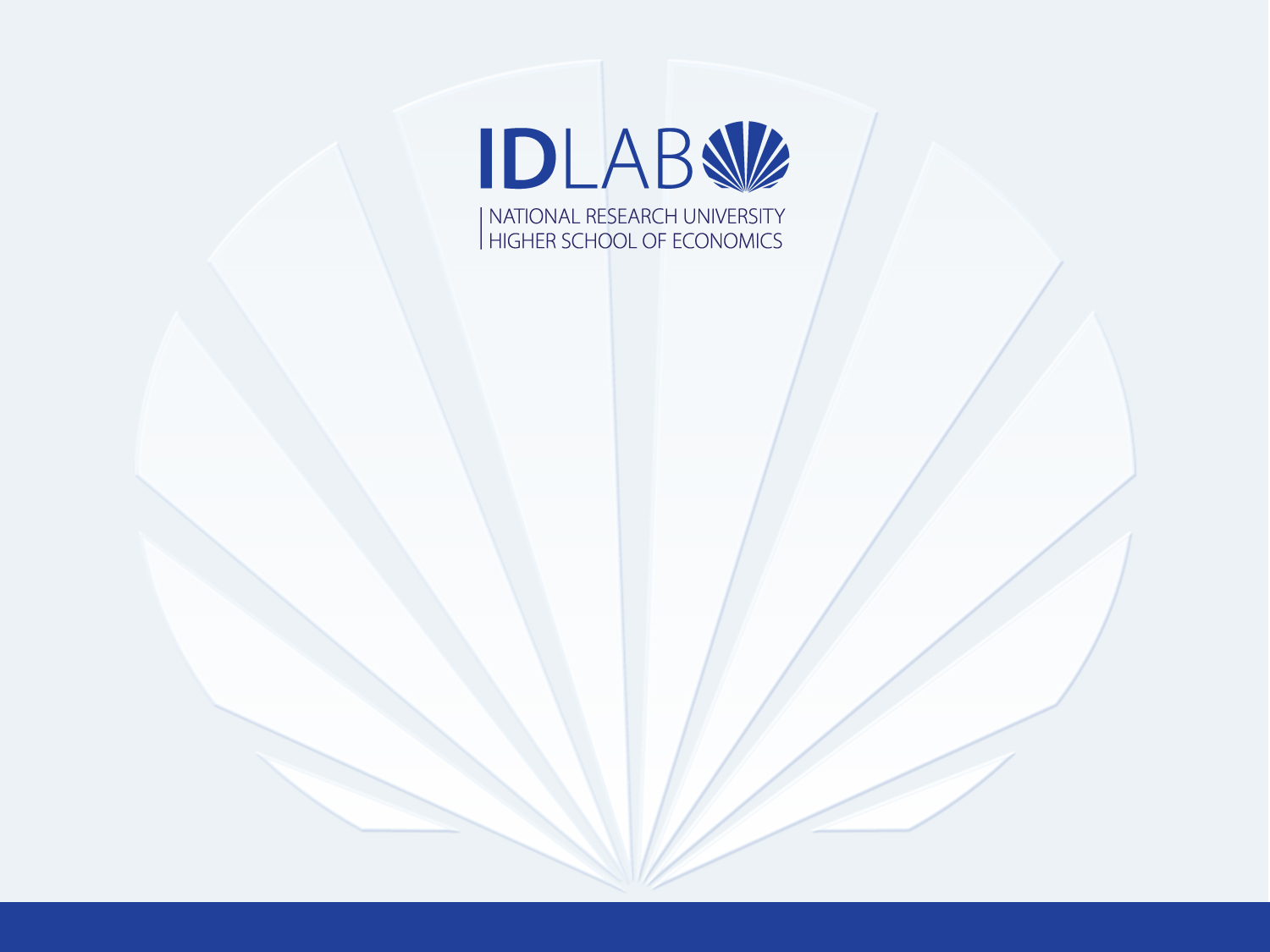 The influence of football sponsorship on company performance
Aleksei S. Chmykhov (NRU HSE)
Iuliia N. Naidenova (NRU HSE)
Petr A. Parshakov (NRU HSE)
Gijon, 2016
[Speaker Notes: Про заголовок подумаем]
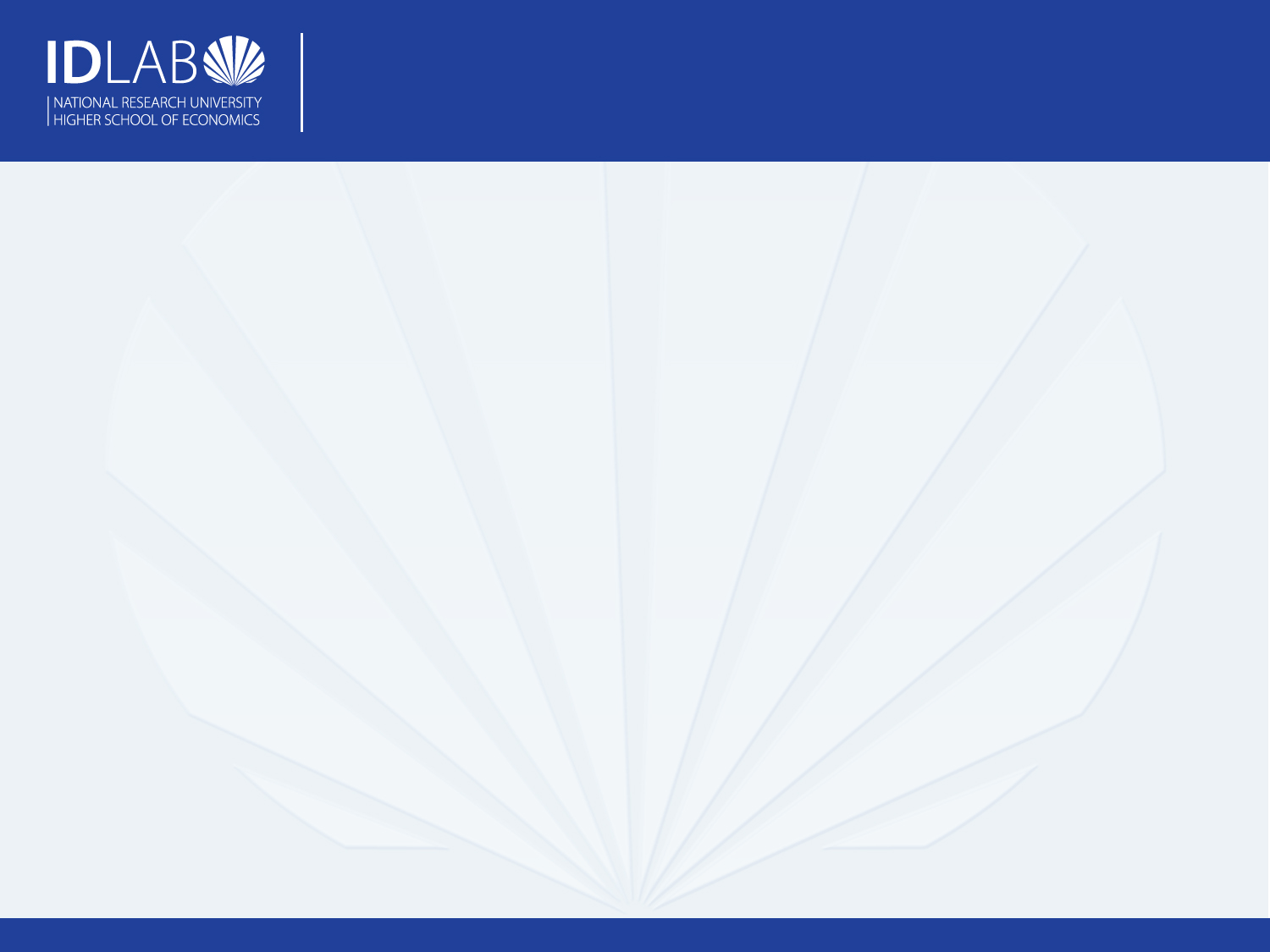 Football Sponsorship
The development of football as a global business
Increasing competition between companies
Football clubs need to attract more funds
Companies are looking for new competitive advantages
Football sponsorship
2
05.05.2016
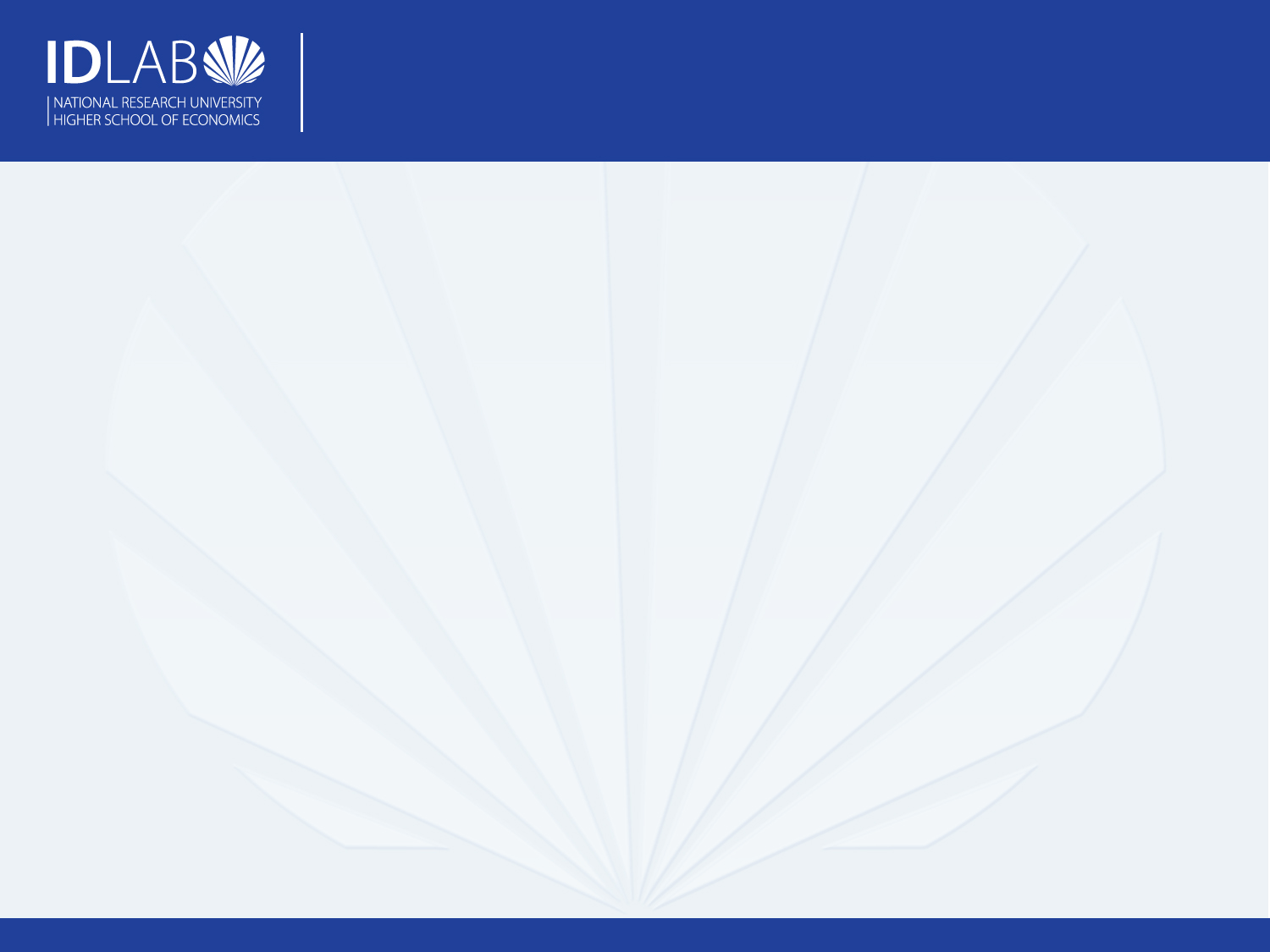 Football Sponsorship
3
05.05.2016
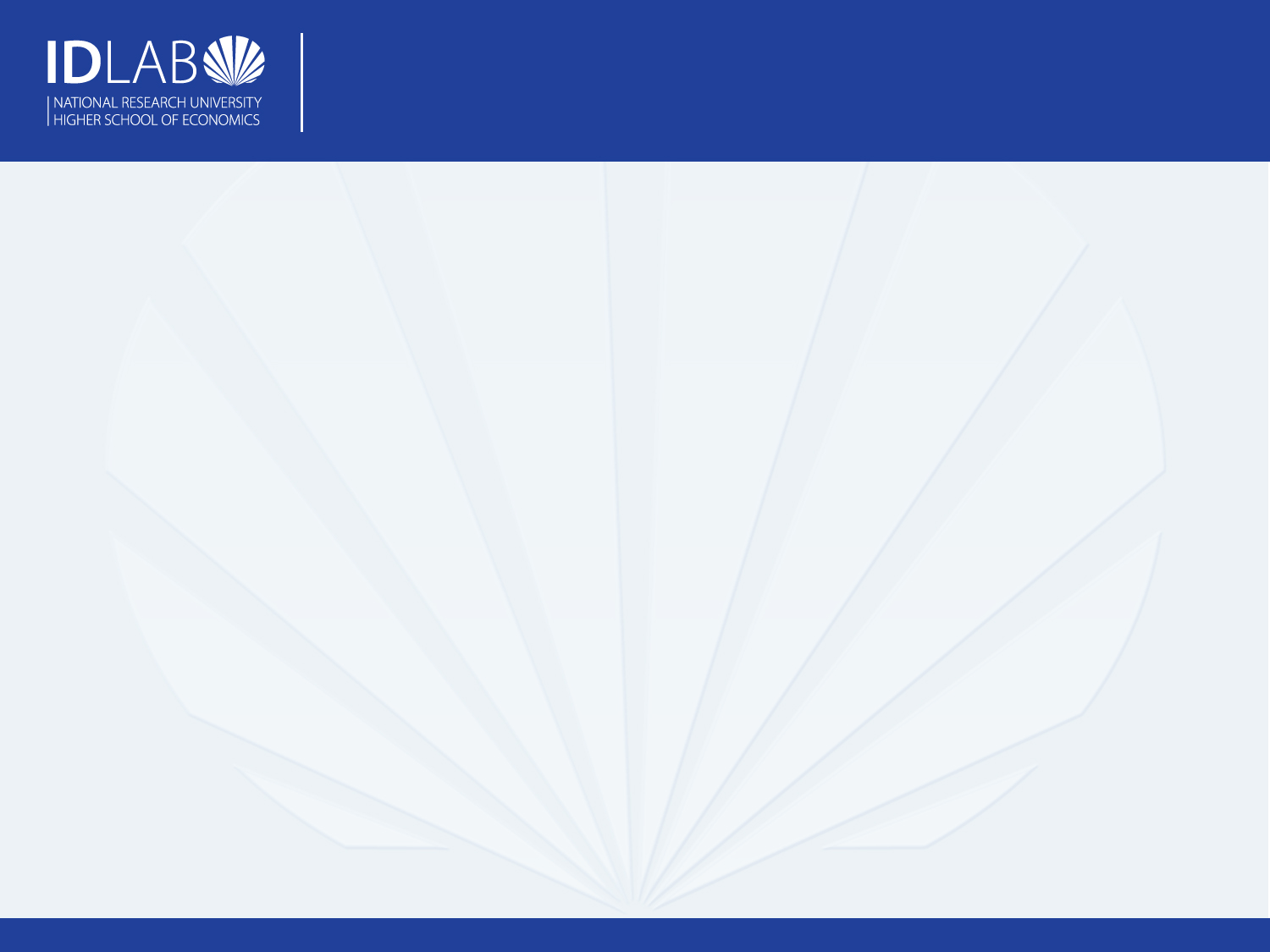 Jersey sponsorship
Jersey sponsorship increased by 30% in 2014/2015
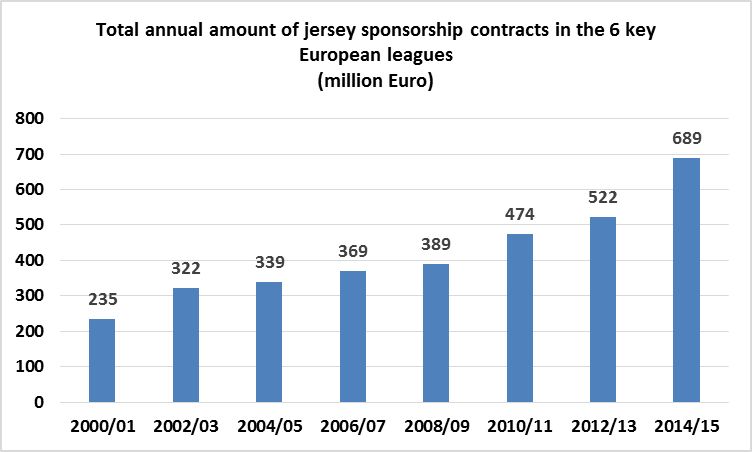 4
05.05.2016
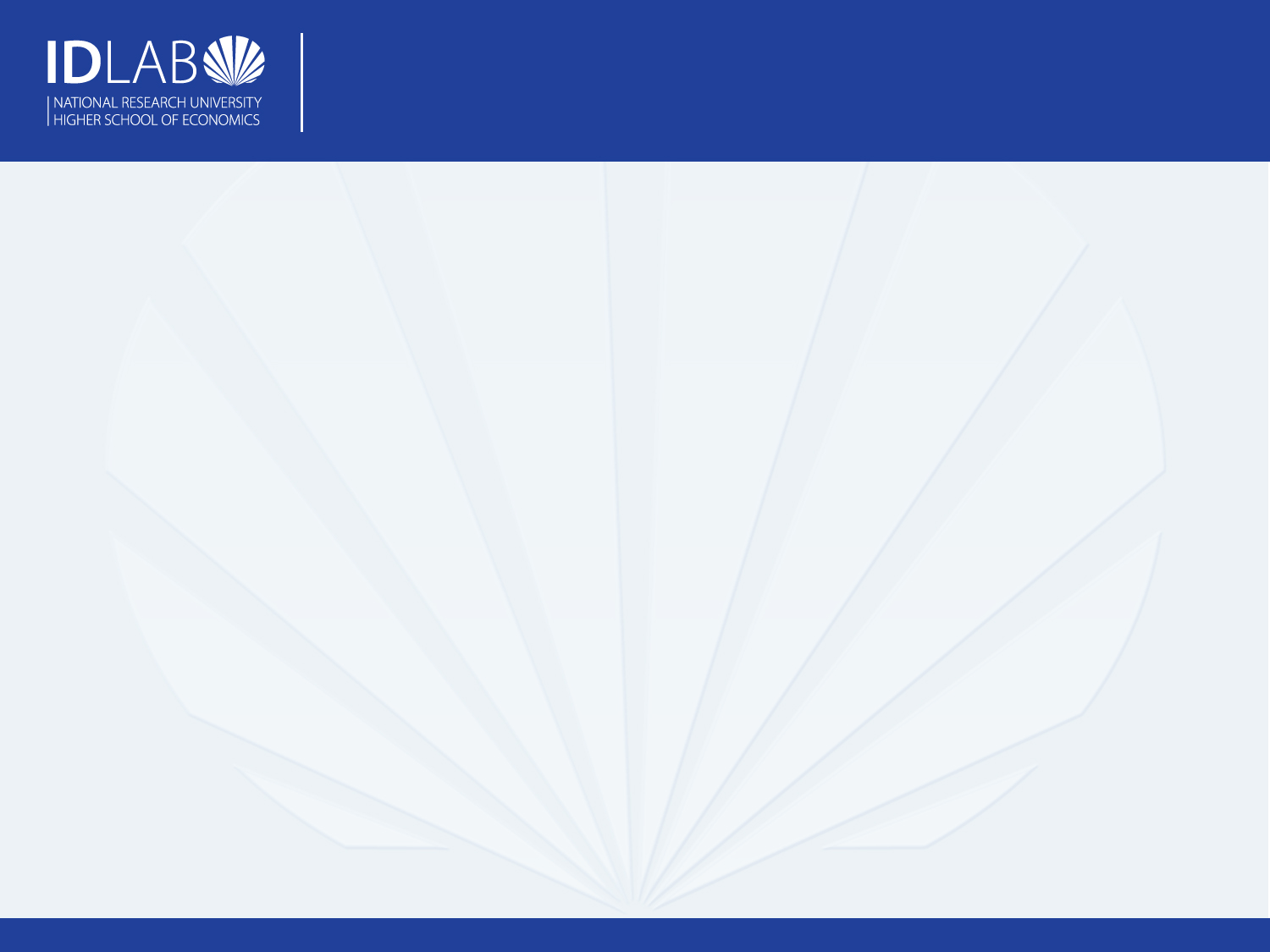 Football Sponsorship structure
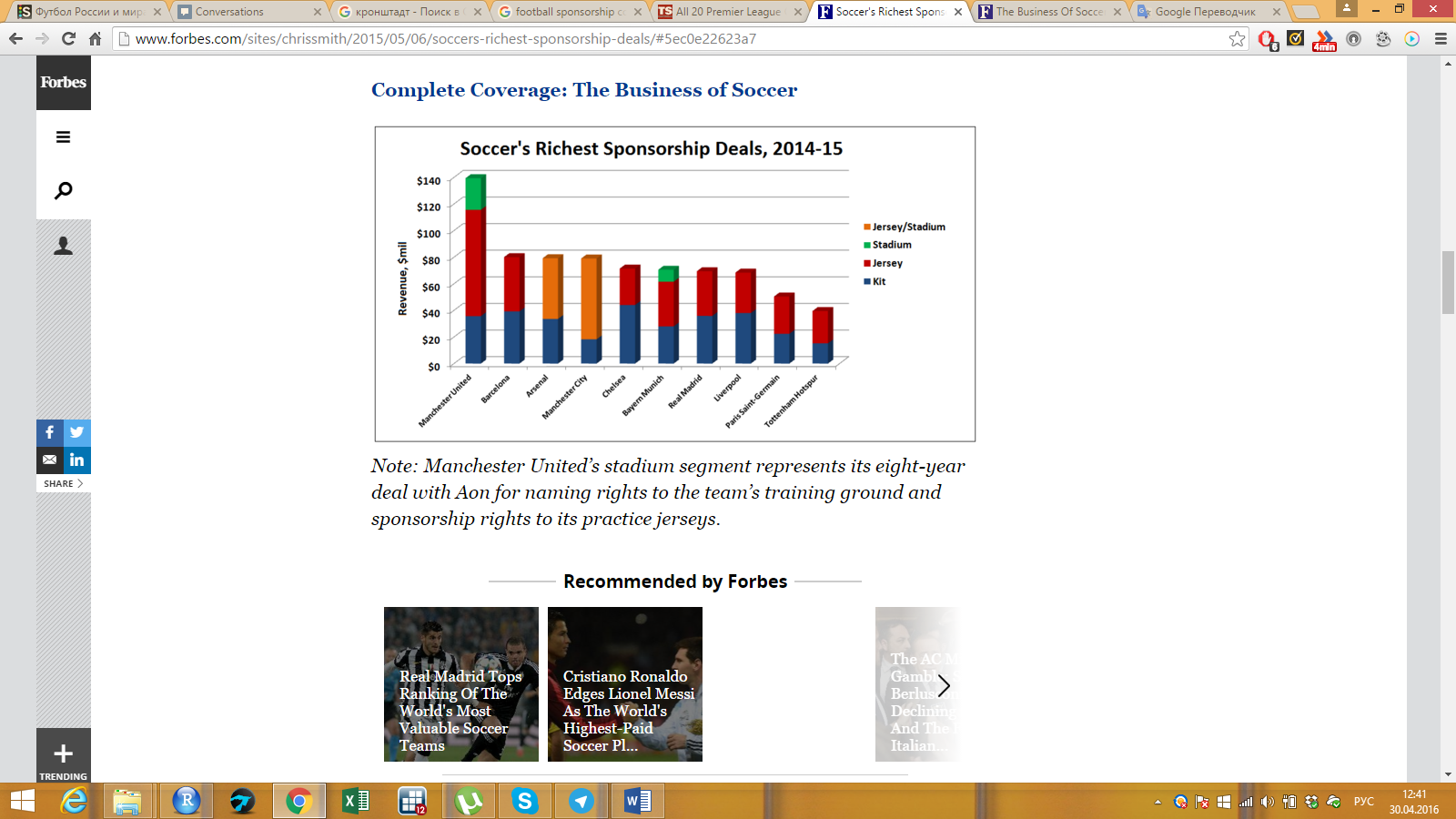 5
05.05.2016
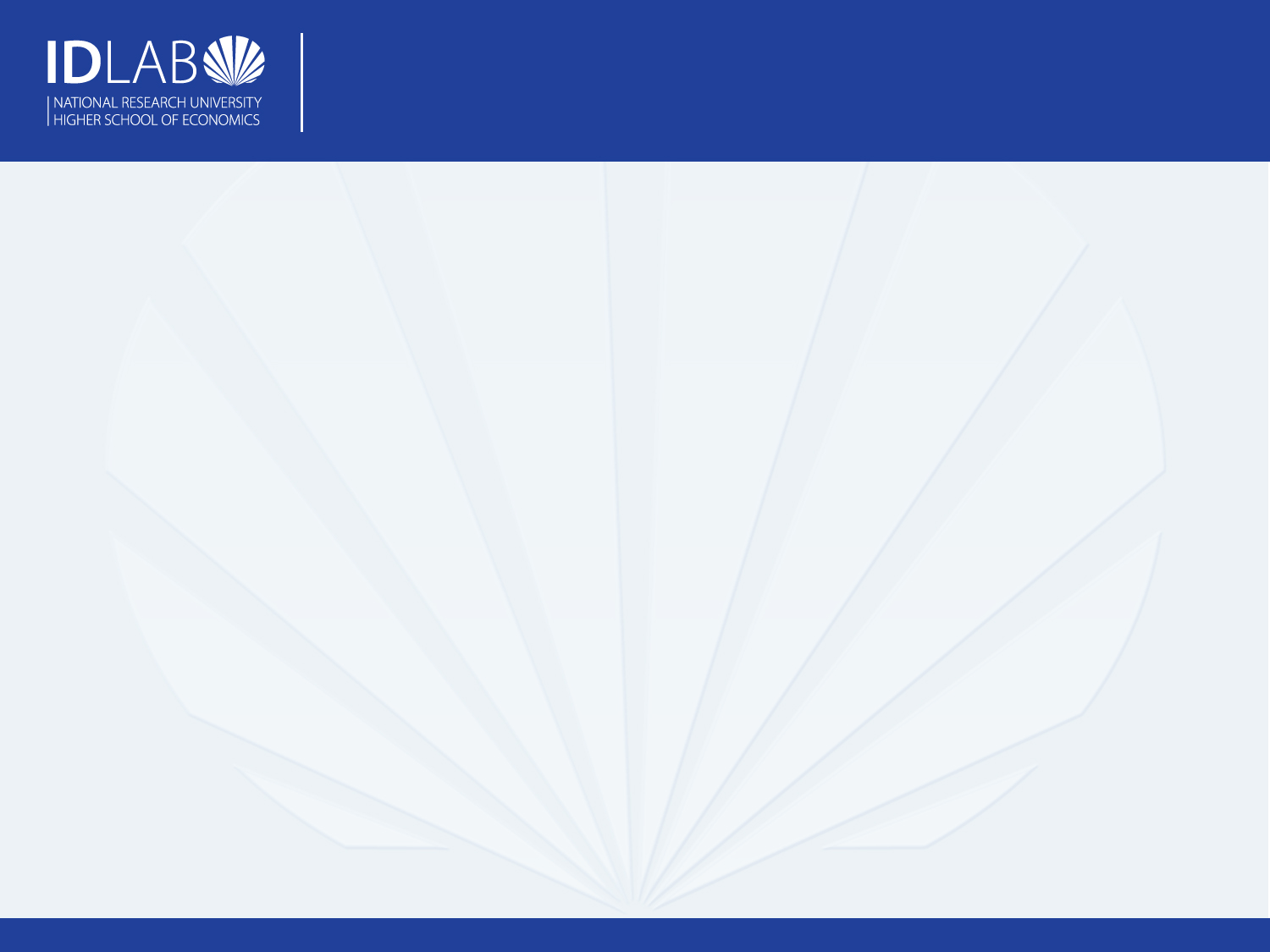 Previous research
6
05.05.2016
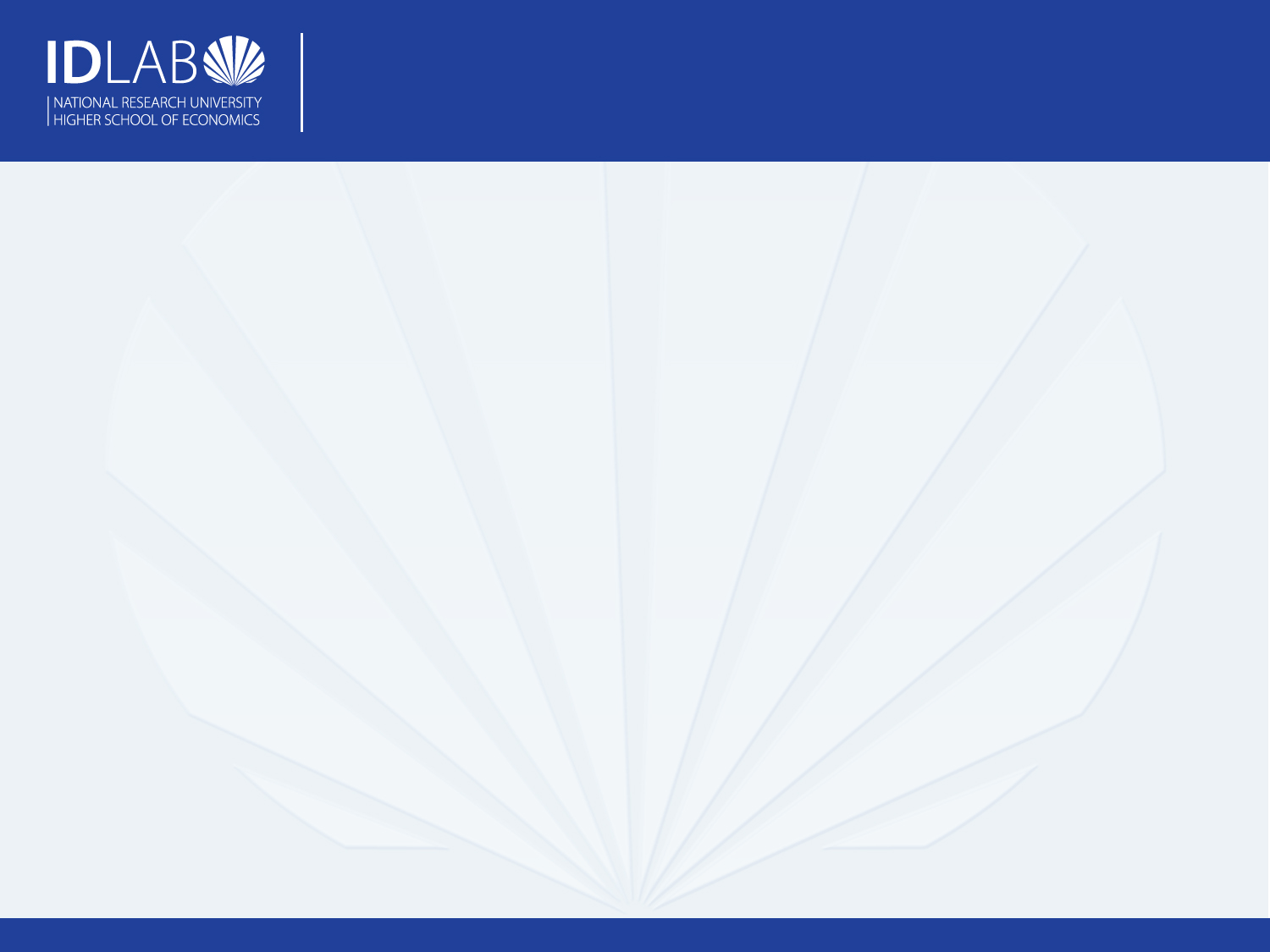 Data
Sample & Period:
39 companies from 2006 to 2012

European football clubs sponsors
Sponsors stocks are traded on stock exchange
Football clubs from: England, Germany, Italy, France, Spain

Data:
Companies financial data
Daily stock returns
Dates of sponsorship announcement in media  

Sources: Bloomberg, Bureau Van Dijk, Yahoo Finance, official web sites of companies and football clubs
7
05.05.2016
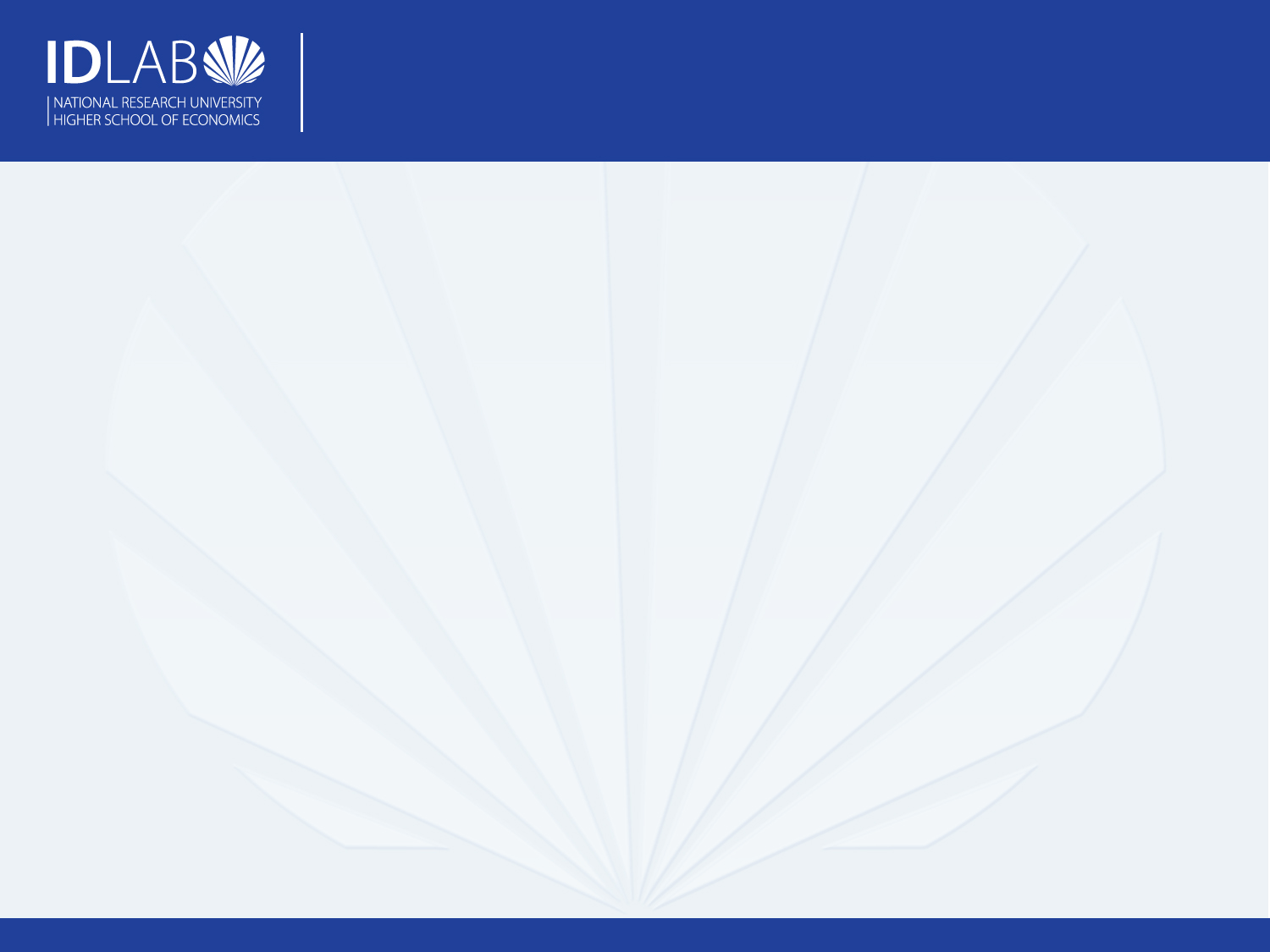 Research Design
FOOTBALL SPONSORSHIP
Stock market investors reaction
Announcement in mass media
After a longer period has passed
Change in the market capitalization
8
05.05.2016
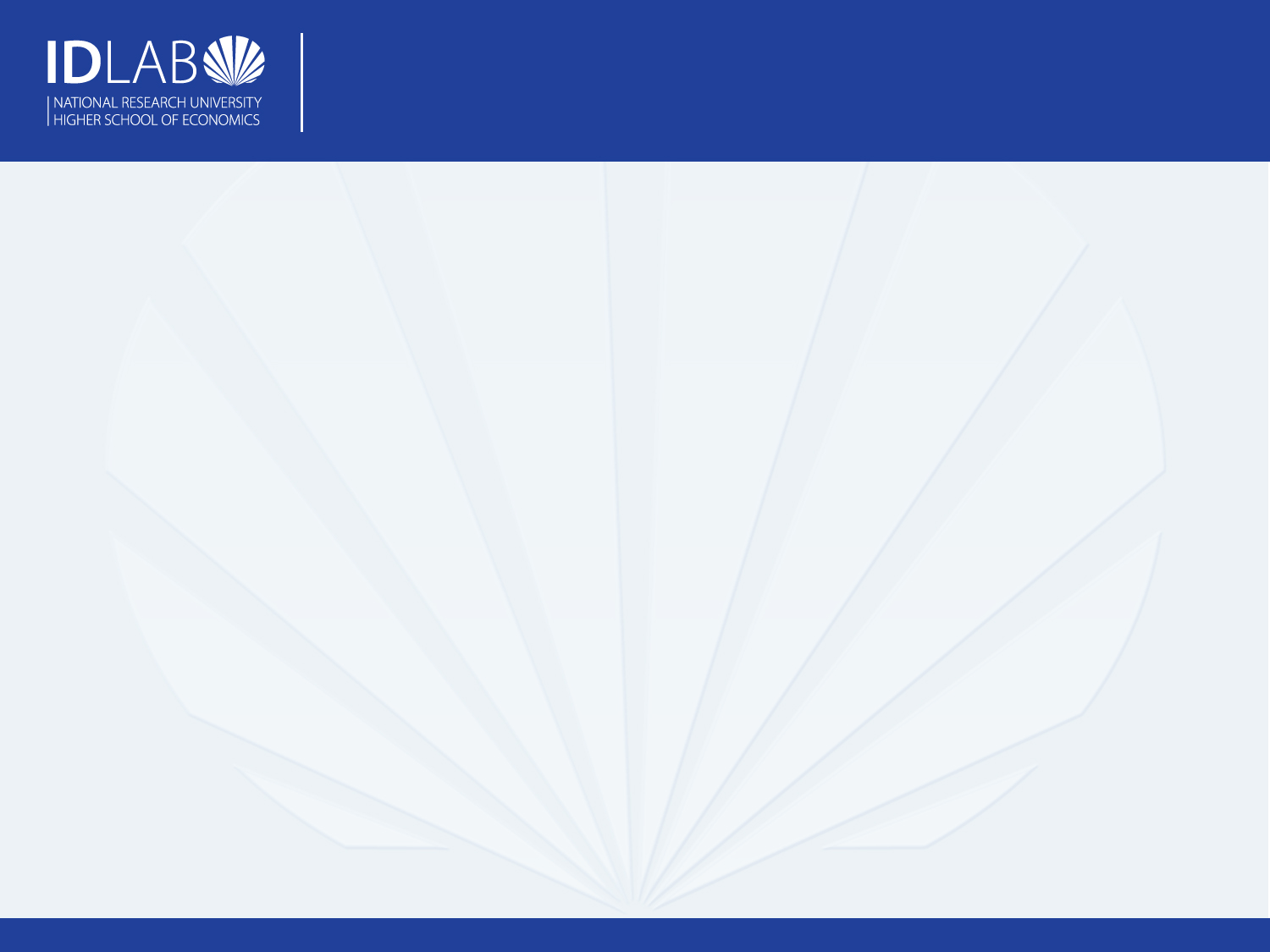 Short-term effect analysis
Event windows:
Asymmetric windows to reveal “rumors” in mass media
Estimation window: 
240 trading days before the event windows (Deitz et al., 2013)
9
05.05.2016
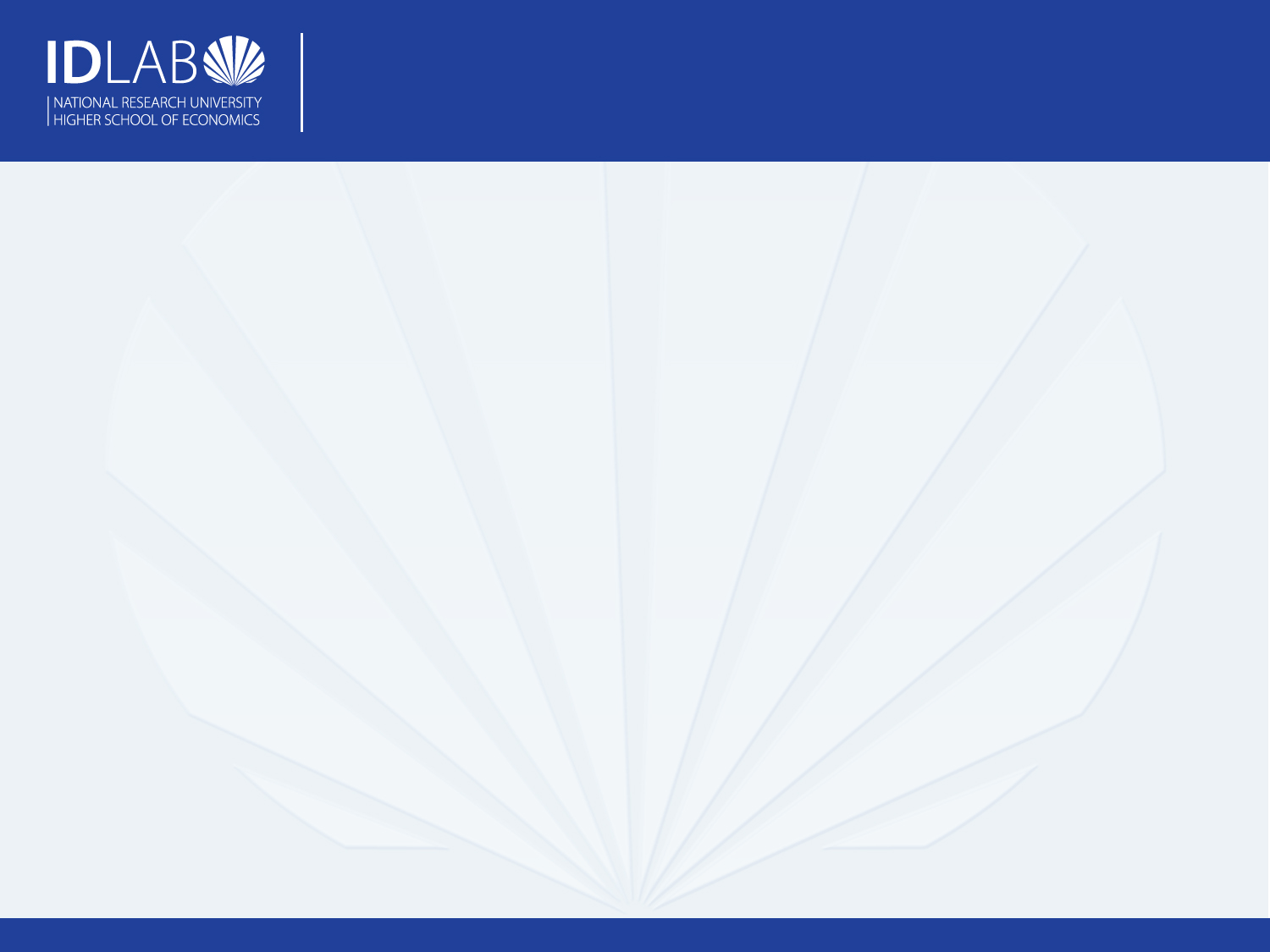 Short-term effect analysis
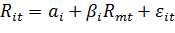 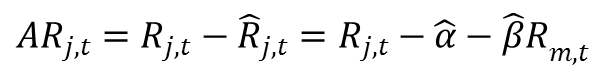 10
05.05.2016
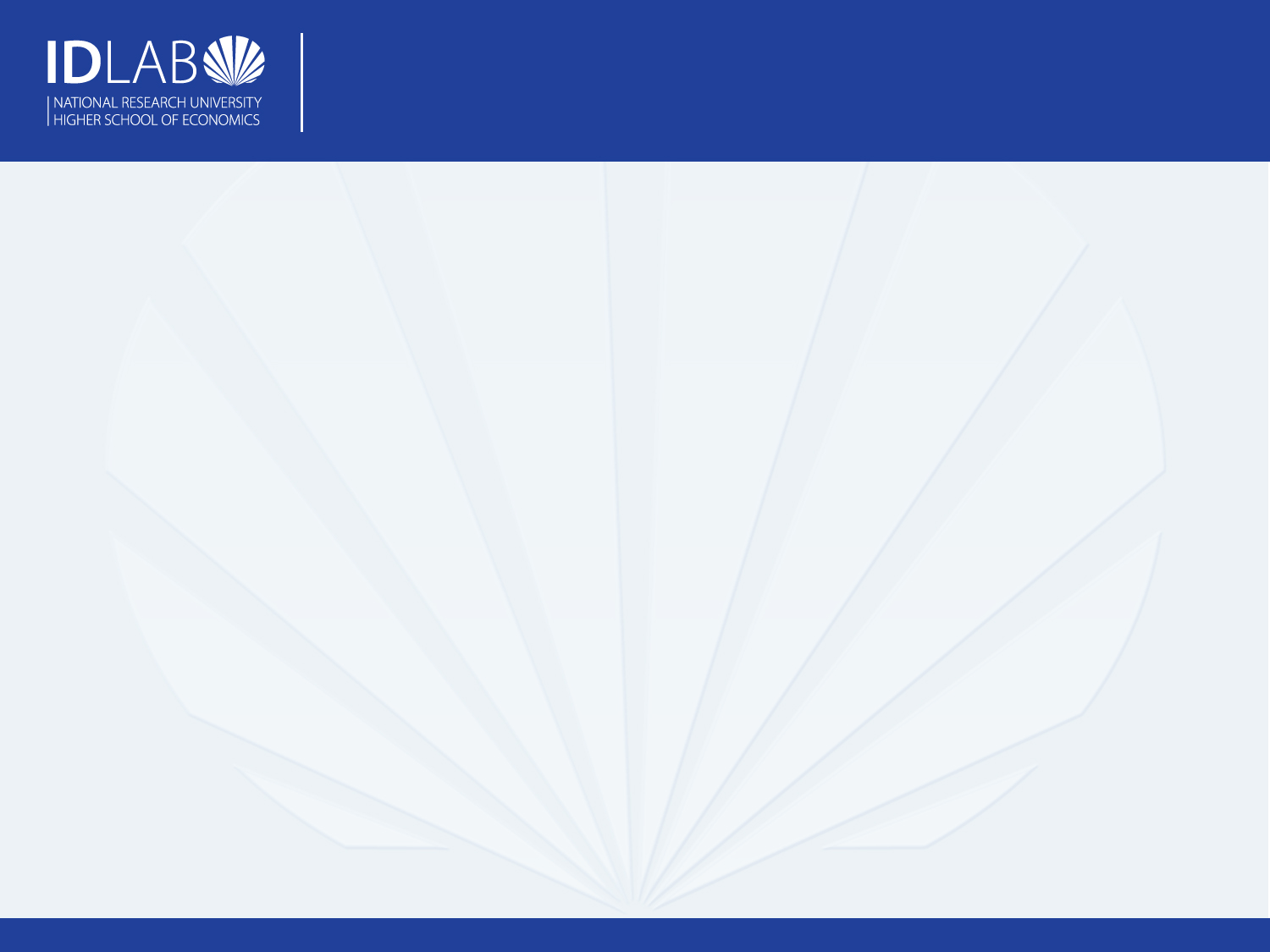 Short-term effect results
11
05.05.2016
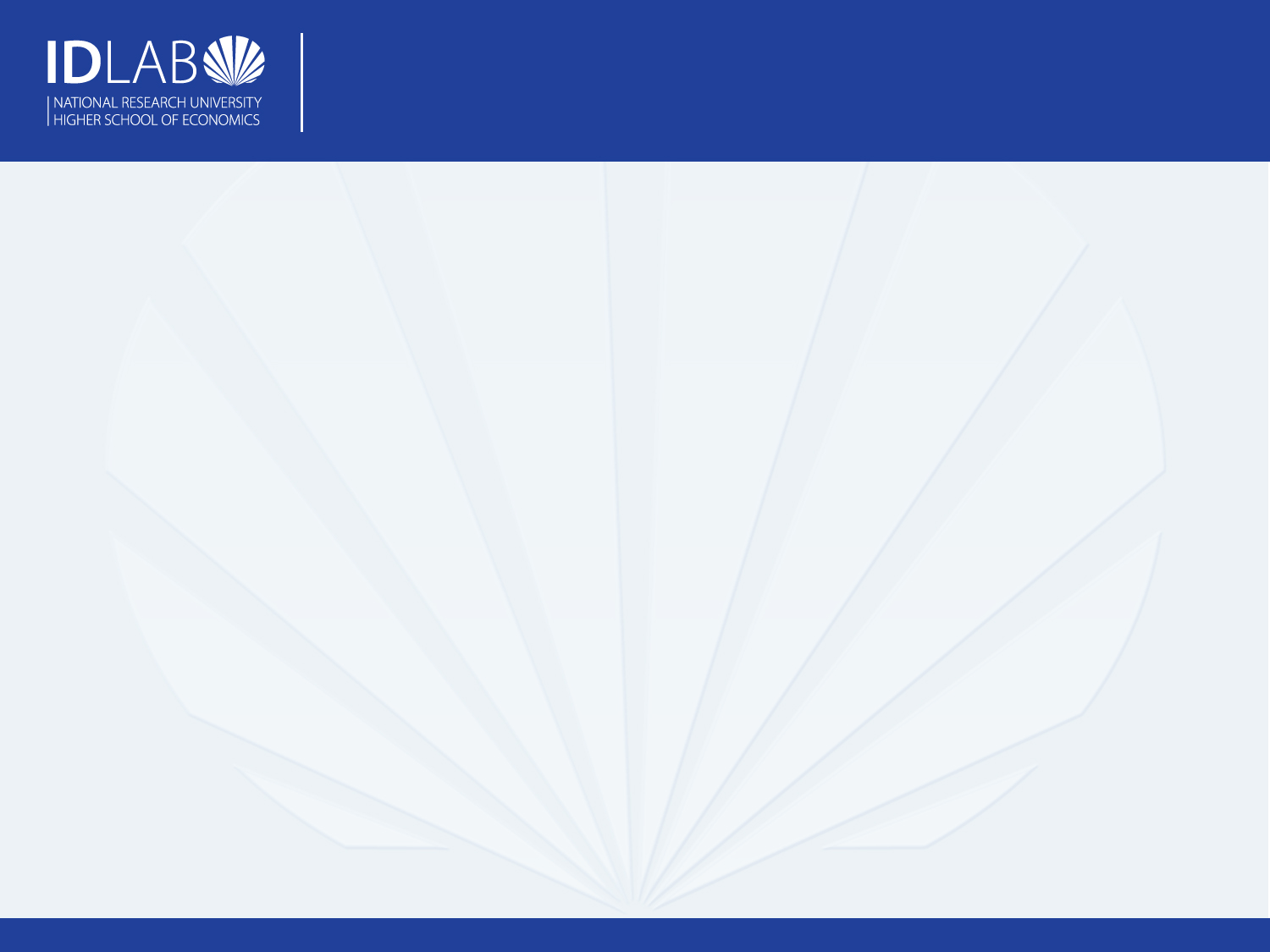 Long-term effect analysis
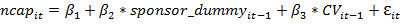 12
05.05.2016
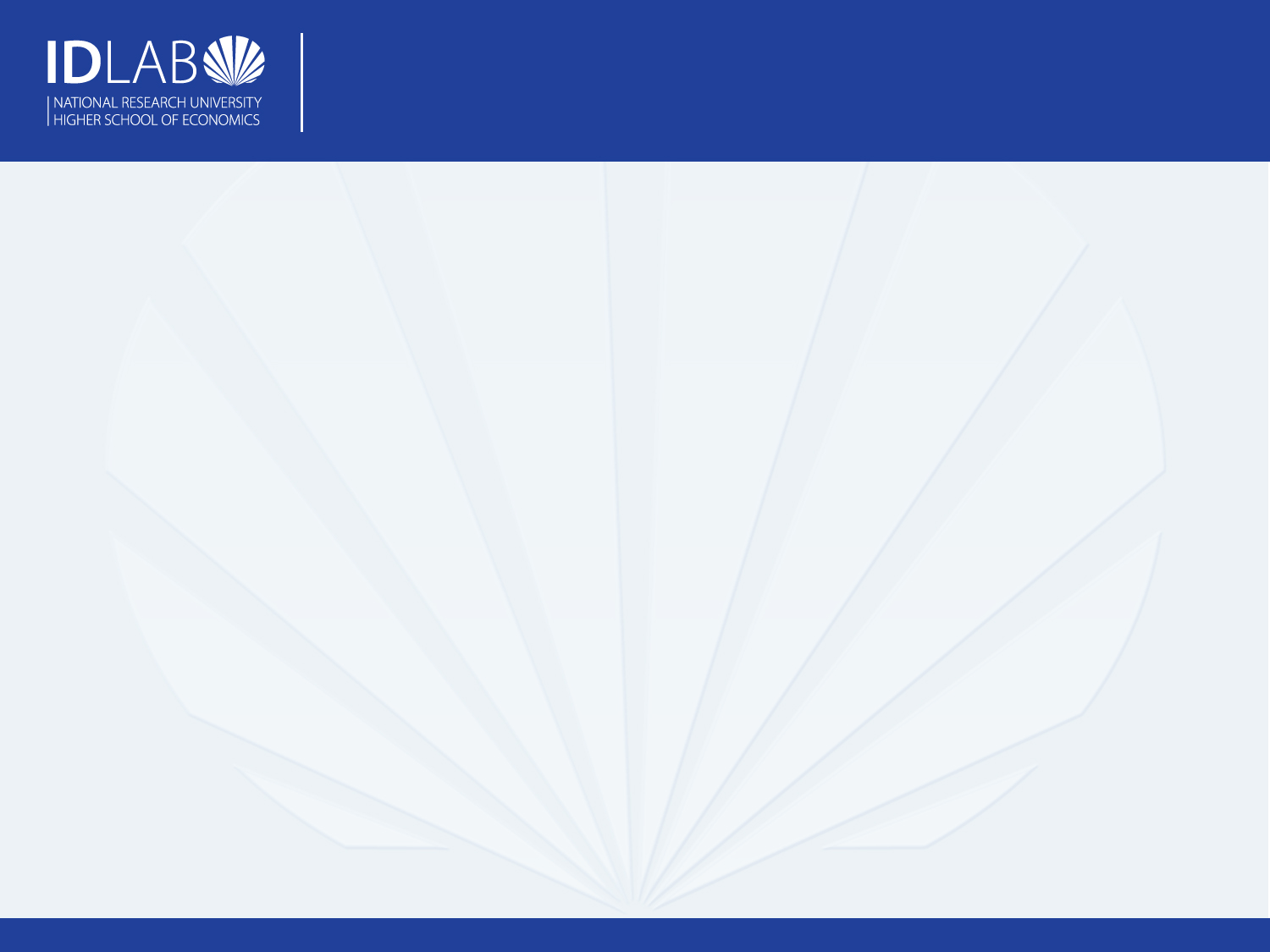 Long-term effect analysis
The model:


First step:


Second step:
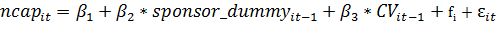 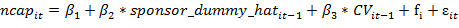 13
05.05.2016
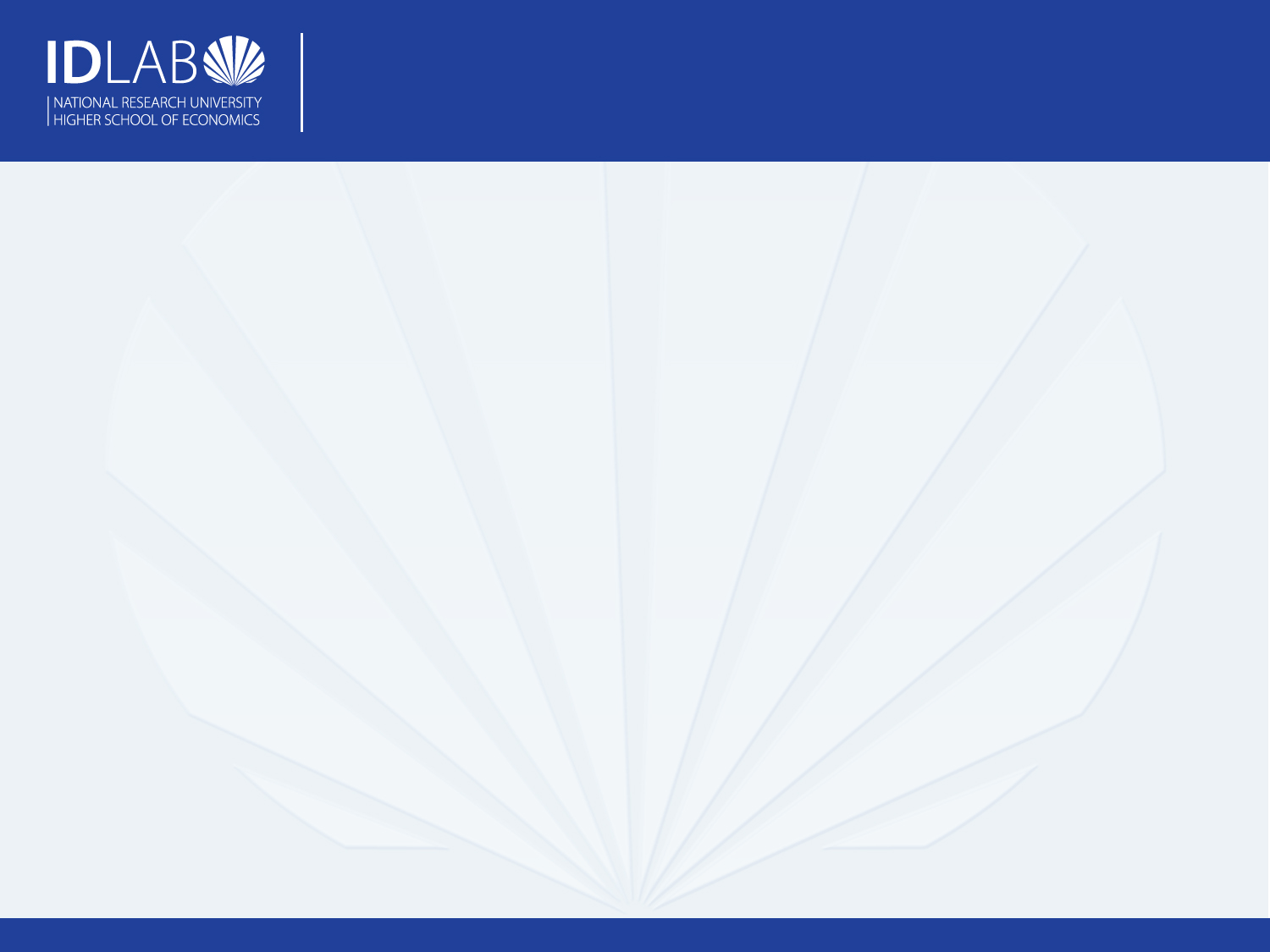 Long-term effect
14
05.05.2016
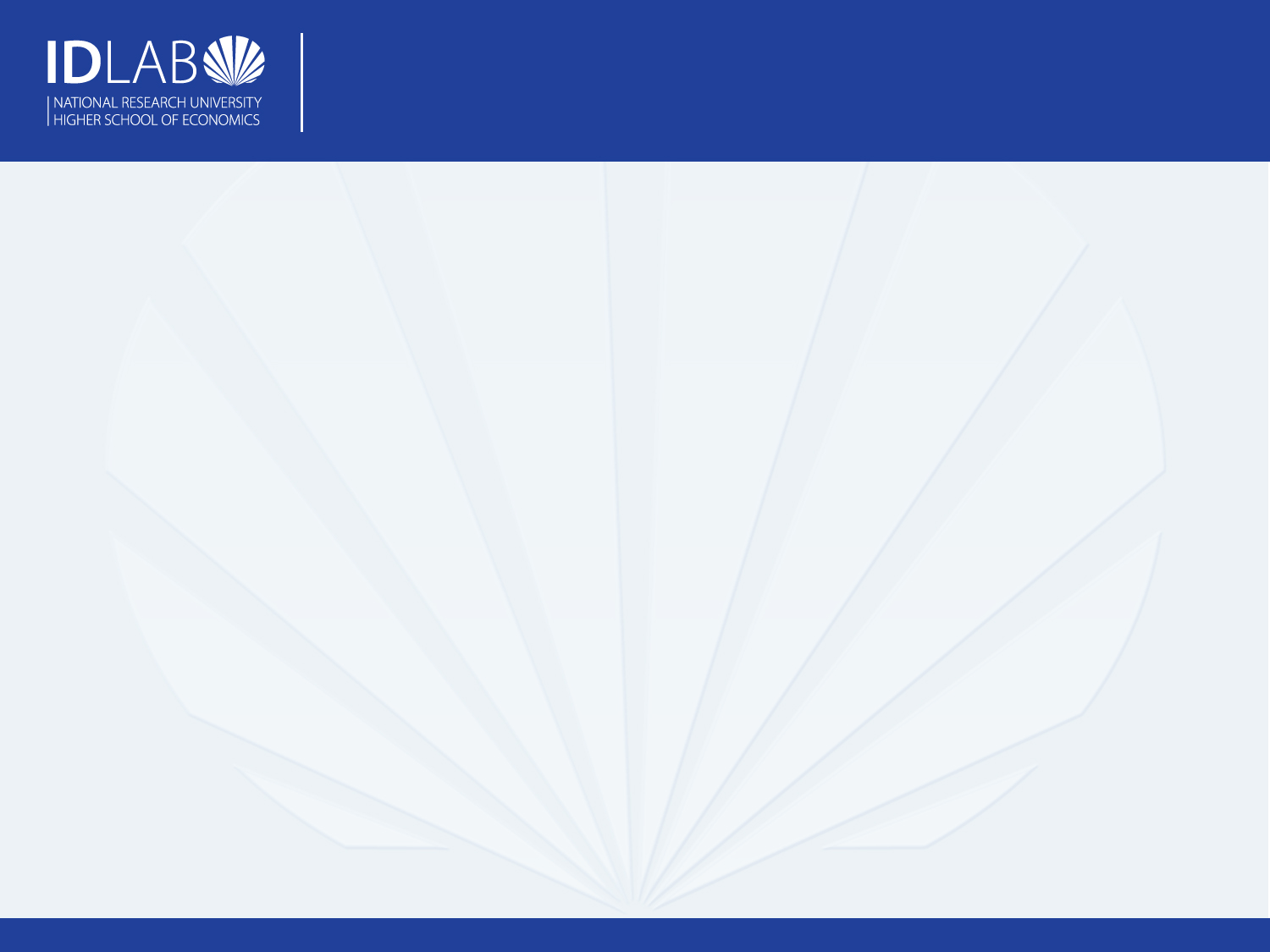 Conclusions
Stock market investors treat football sponsorship announcements as negative news

Possibly rumors appear in mass media 12 trading days before the official announcement

Football sponsorship has no positive effect on the sponsoring company market capitalization one year after the beginning of the contract

Football sponsorship is not financially expedient from the investors point of view
15
05.05.2016
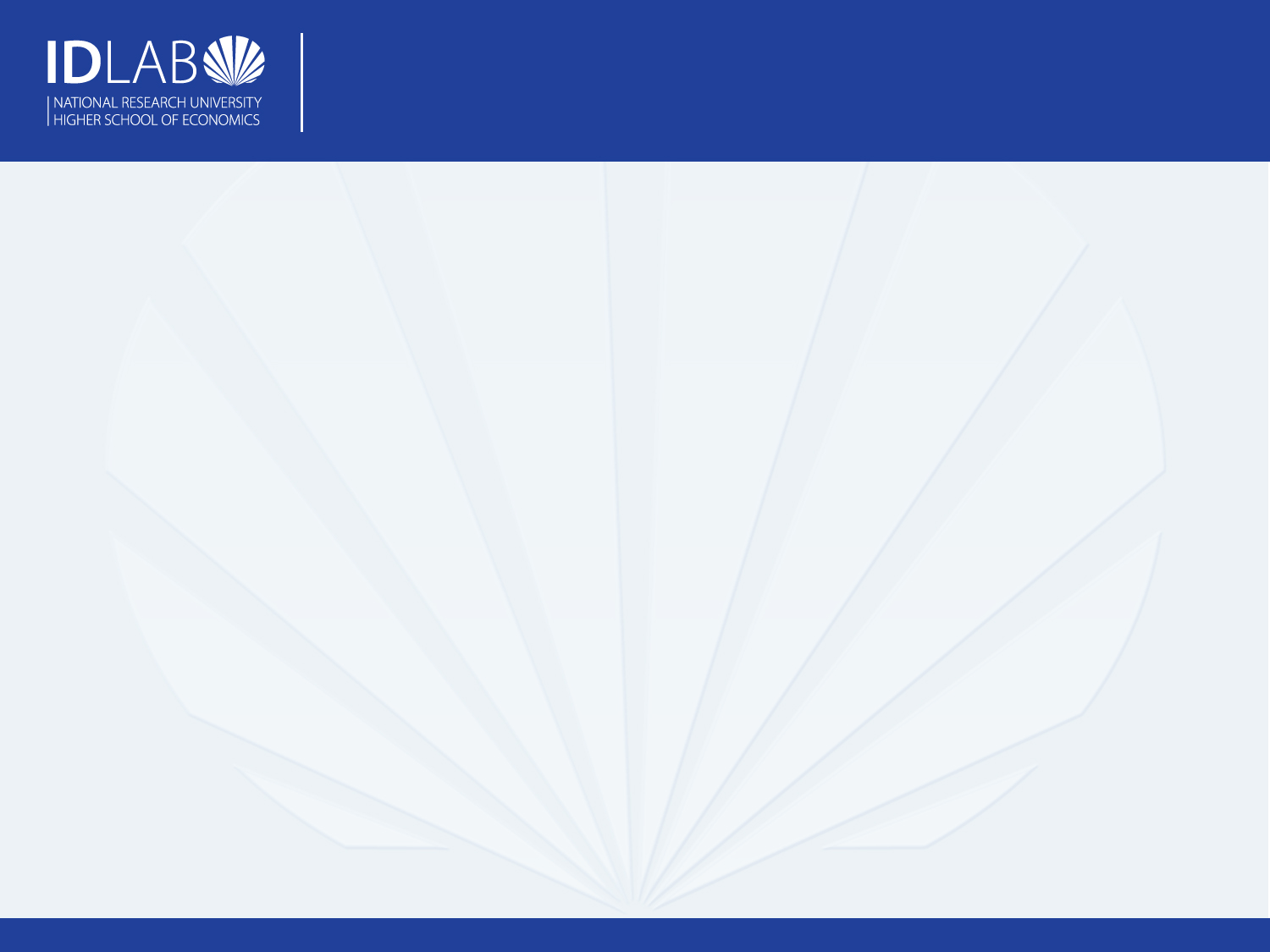 Further research
To take into consideration country and industry specificity of sponsoring companies

To check the effect of other types of sponsorship

To check the effect of sporting performance on clubs’ sponsors
16
05.05.2016
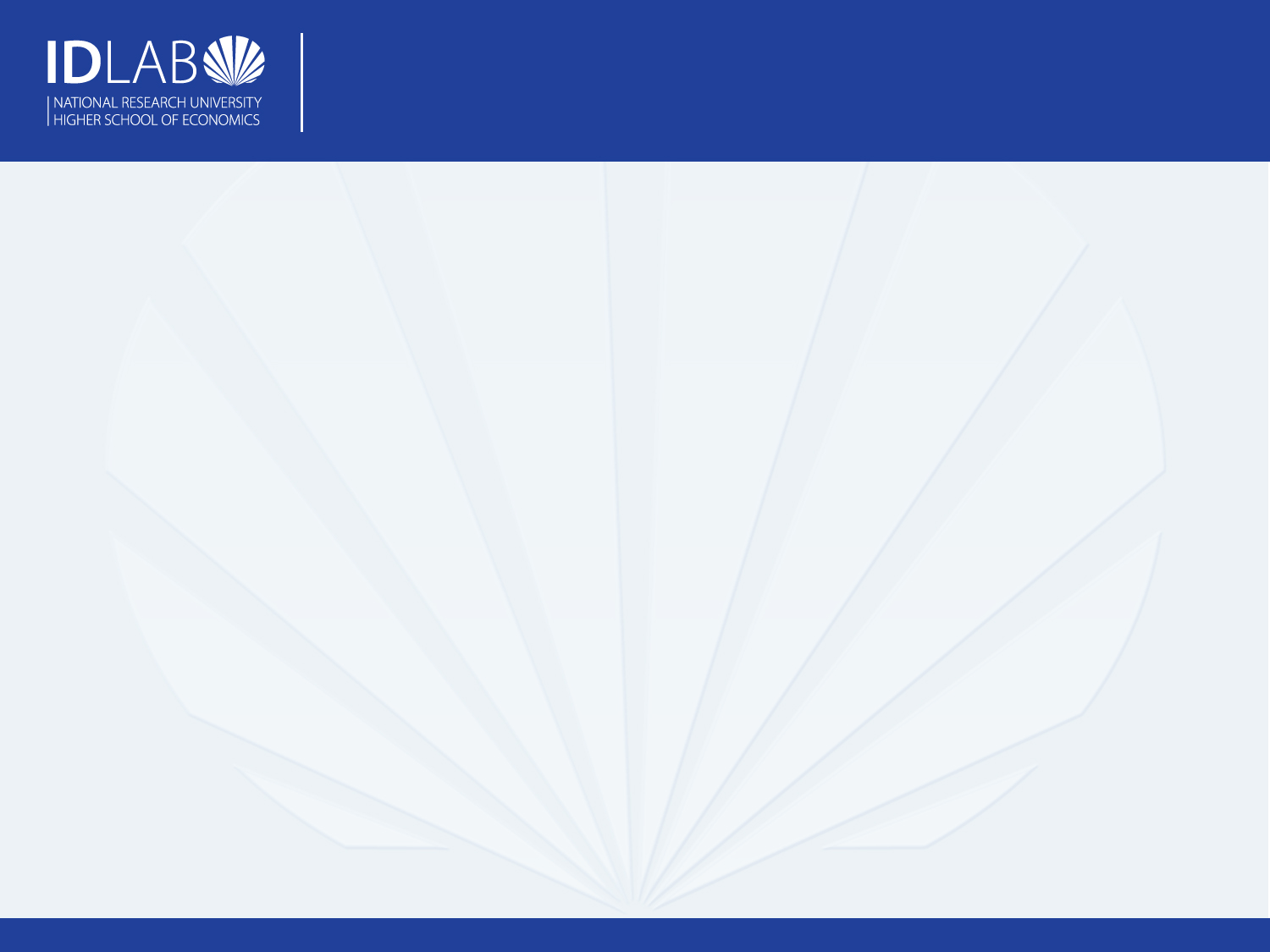 Thank you for your attention!
17
05.05.2016